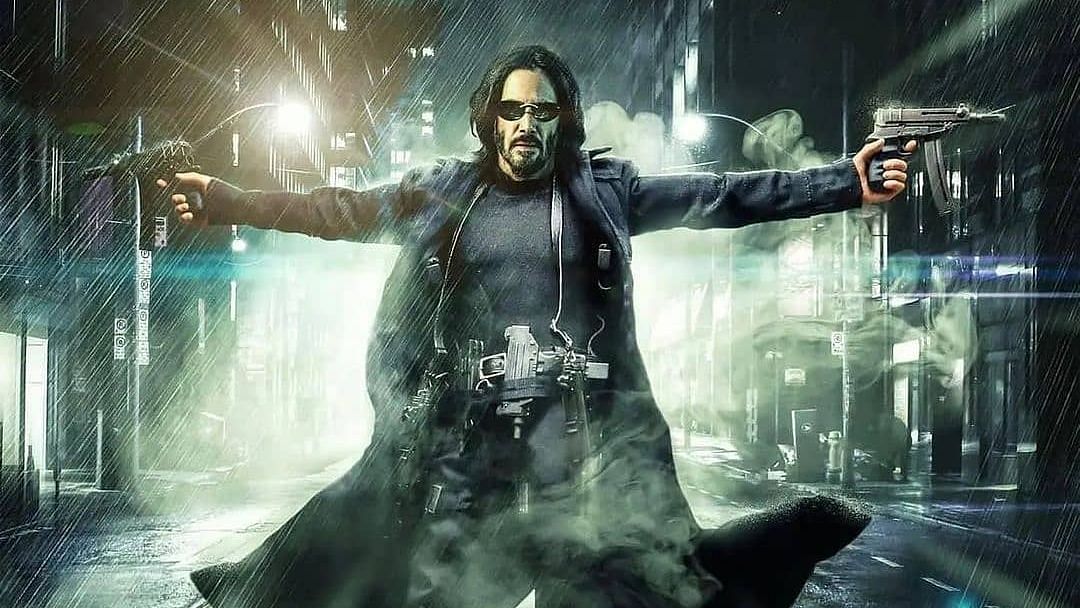 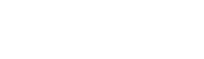 BIG BUDGET BLOCKBUSTERS
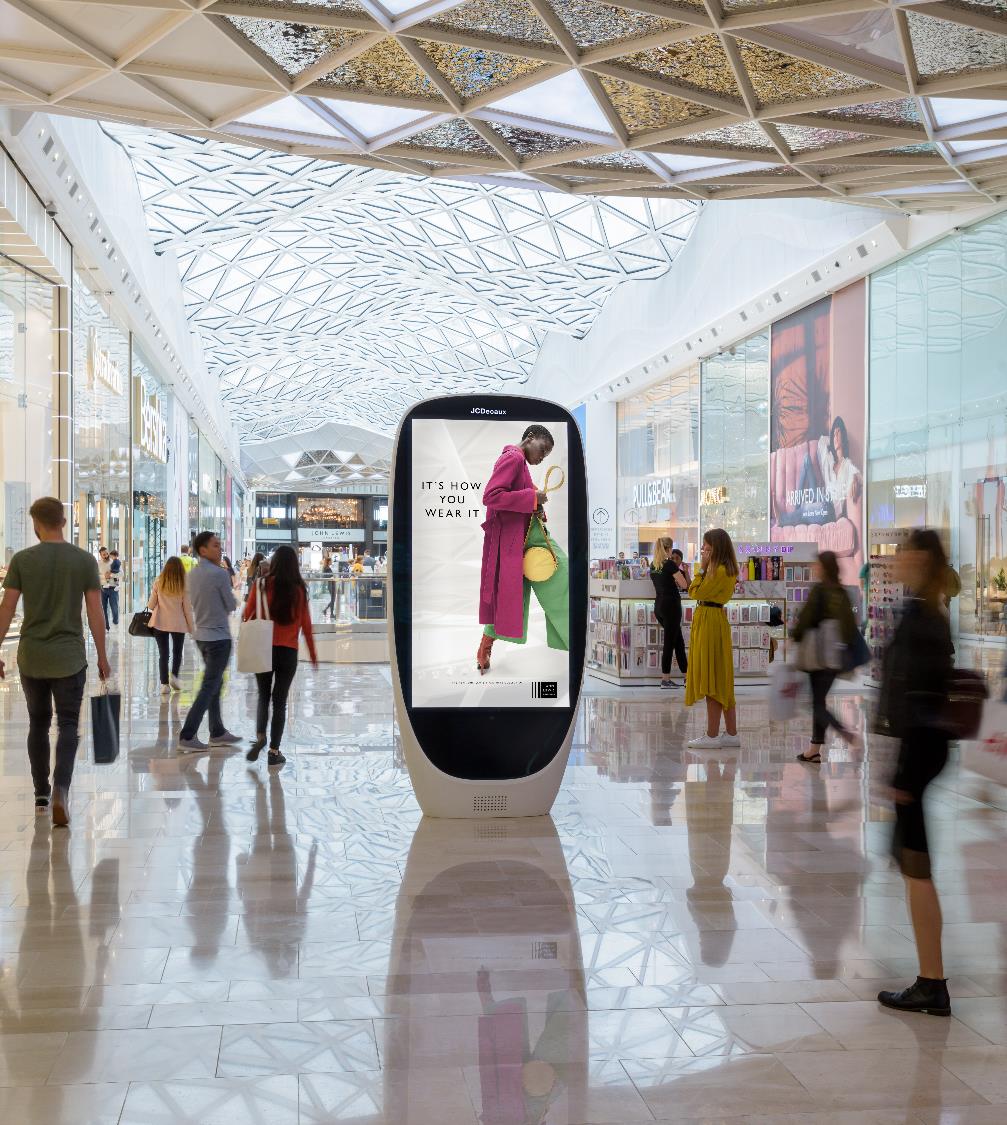 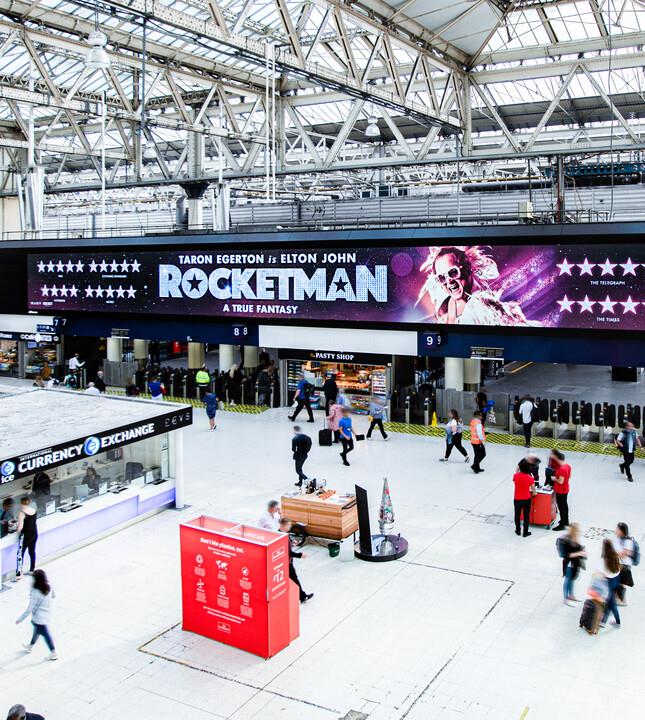 OFF THE SCALE
£250m+
Hollywood marketing 
spend planned

160
films been on hold past 
18 months
Source: The Guardian
[Speaker Notes: Hollywood studios are planning a £250m-plus UK marketing blitz to promote the return of blockbusters to the big screen over the next 18 months, as the much-delayed premiere of the new James Bond film, No Time to Die, gives the industry the confidence to plot a post-pandemic boom in new releases

The public can expect to be bombarded with ads across media spanning TV, billboards and poster sites across the country, as well as blanket web campaigns, for a string of blockbusters finally getting a big-screen release.

Three years worth of Blockbusters in next 18 months]
BACK IN THE GAME
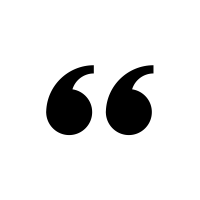 A quarter of a billion pounds worth of [promotional] media [spend] will ensure that no one is unaware that video is back in the game.


Kim Bayley
Chief Executive
Entertainment Retailers Association
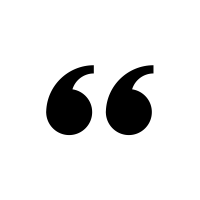 [Speaker Notes: “This level of marketing support is off the scale. After 18 months when the video industry has been starved of releases because of the cinema blackout, this is a dramatic comeback.”]
NEW RELEASES
FILM LOVERS RESPOND WELL TO OUT-OF-HOME
+54%
more likely 
to

trust the ads seen on posters/
billboards
+26%
more likely 
to
 
spend between 10-15 hours
OOH commut-ing per week
+58%
more likely 
to

often comment on things seen on OOH ads on social media
+43%
more likely 
to

recommend things seen on posters/
billboards to friends and family
+44%
more likely 
to

make a purchase on mobile after seeing OOH ad
Audience
Source: YouGov. More likely than average adult. Those who visit the cinema at least once every 3 months vs nat rep
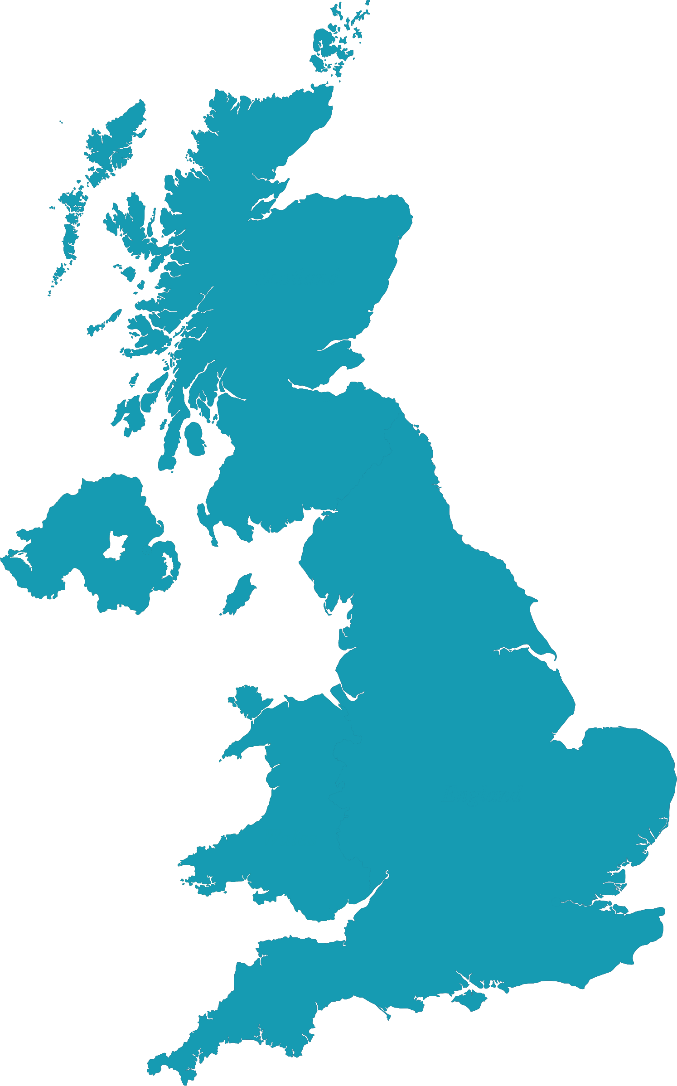 MALLS PLUS CINEMA
Trinity Leeds
Queensgate
The Potteries
Centre
Touchwood
Westfield London 
Westfield Stratford 
Bluewater 
Lakeside
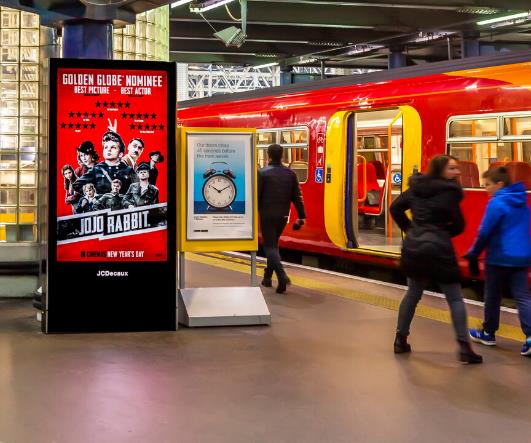 [Speaker Notes: Film creative looks great on OOH]
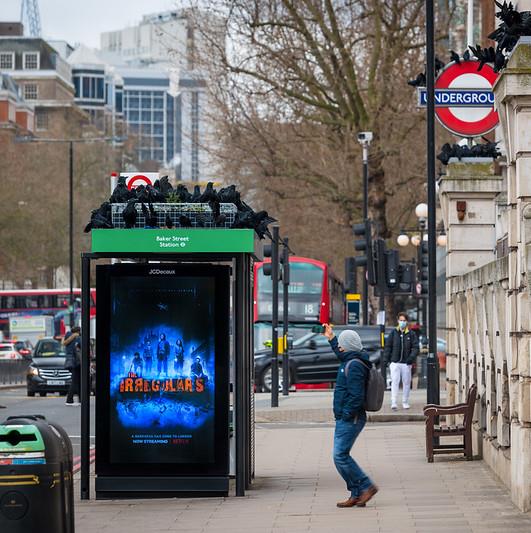 WESTFIELD LONDONATRIUM DOMINATION
AUDIENCE
#1 shopping mall in the UK
#1 Vue cinema in the UK
82% more likely to agree that OOH main media channel

LOCATION
Atrium

AMBIENT FORMATS
1 x wall wrap
+100% SOT on centre spectacular screen

MEDIA AND PRODUCTION RATES
£65,000 gross media
£66,232 net production

LEAD-TIMES
Ambient: 4 weeks from receipt of artwork
Digital copy: 5 working days
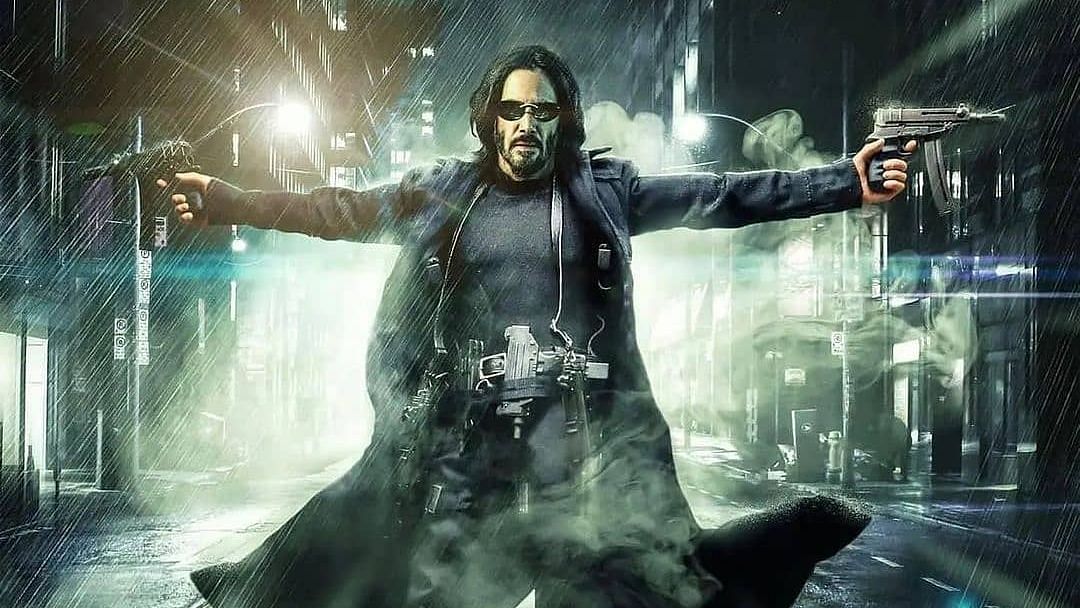 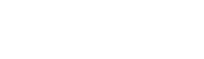 BIG BUDGET BLOCKBUSTERS